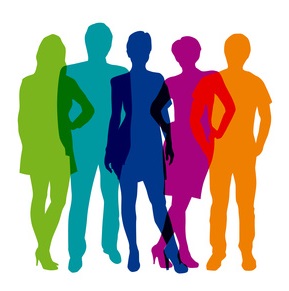 Them
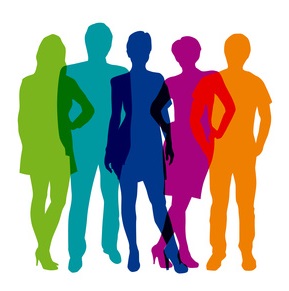 Them
1.	Who is them?
-	In the 1st century, "them" would be Christians.
-	Not long after becoming a "them" Christians had "thems" too.
-	Through the centuries there have been different "thems."
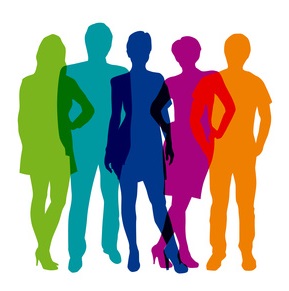 Them
1.	Who is them? (continued)
-	Even some brethren who hold weird ideas.
-	Some Christians who don't do like we do are "thems" too.
-	Here are a few other "thems."
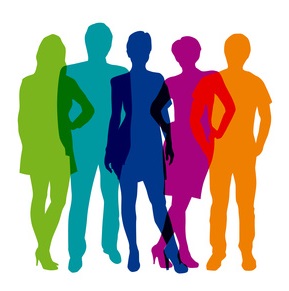 Them
2.	Who is them?
-	Other people.
-	People who are different.
-	People we disagree with/ who have weird ideas.
-	People who have or are committing repulsive sins are "thems" too.
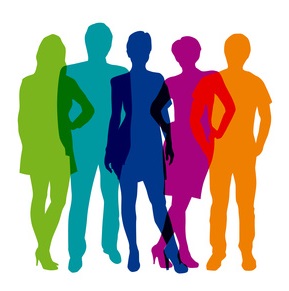 Them
3.	Jesus & Them
-	Luke 10 - Good Samaritan.
-	Luke 18 - Pharisee & Publican.
-	John 4 - Woman at Jacob's Well.
-	John 8 - Woman caught in adultery.
- 	Luke 7 - Woman at Simon's house.
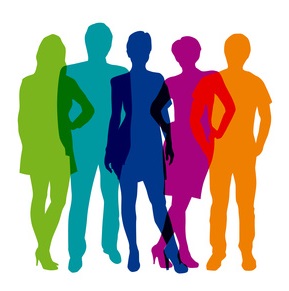 Them
4.	By whom and what was Jesus angered? (NT examples)
-	hypocrites
-	merchandising the Temple
-	lack of spiritual thought
-	people who mislead others
-  those who diminish sin
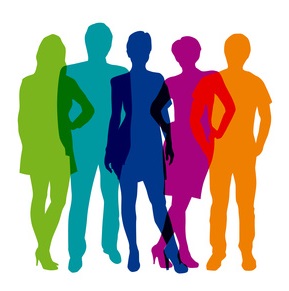 Them
4.	By whom and what was Jesus repulsed? (continued)
-	not by sinners (even big sins)
-	not by those in religious error
-	not by THEM
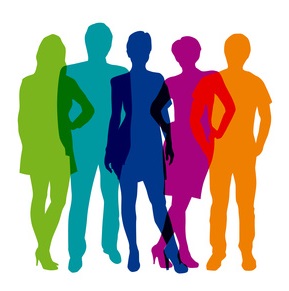 Conclusion
How does our list and Jesus' list compare?
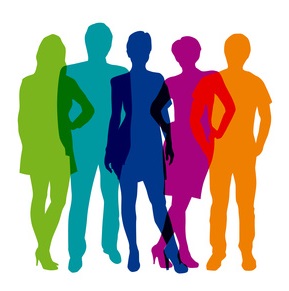 Conclusion
We would do well to exemplify and emulate our Savior with His attitudes and actions towards others.
Luke 23:34
... forgive them ...
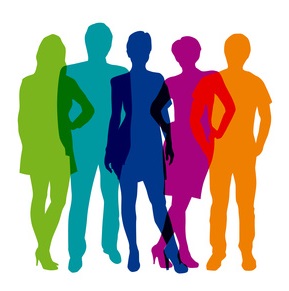 Conclusion
Jesus died to turn
Them into
Us!